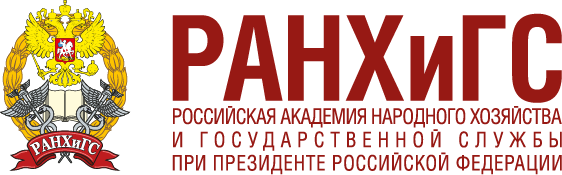 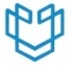 Сибирский институт управления
Образовательная программа магистратуры
Направление подготовки 38.04.04. Государственное и муниципальное управление
Направленность (профиль): «Государственное и муниципальное управление в субъекте РФ»
Магистратура

Руководитель  образовательной программы:
Савинов Леонид Вячеславович,
доктор политических наук, доцент, 
декан факультета государственного и муниципального управления
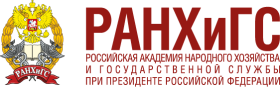 Сибирский институт управления
«Государственное и муниципальное управление в субъекте РФ»
Вы хотите, чтобы государственное и муниципальное управление в России было качественным и эффективным;
 Вы строите свою карьеру в органах власти и планируете быть руководителем;
 Вы считаете, что любой руководитель должен быть лидером.
 


Государственное и муниципальное управление – это всегда служение народу России во благо Родины.  
 Ждем ВАС!!!
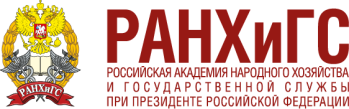 Сибирский институт управления
Выпускники будут готовы к профессиональной деятельности:
организационно-управленческой;
консультационной и информационно-аналитической;
научно-исследовательской и педагогической;
проектной.
Формы обучения :
Очная
  Заочная
  Заочная с элементами дистанционного обучения
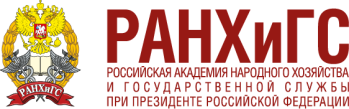 Сибирский институт управления
В результате освоения образовательной программы выпускник готов к выполнению:
	–	следующих обобщенных трудовых функций: управленческие, властные, консультативные, обеспечивающие осуществление государственного и муниципального управления в субъекте РФ.
	–	следующих трудовых функций: законодательную и контрольную, организационно-управленческую и исполнительно-распорядительную, экспертно-аналитическую, научно-исследовательскую.
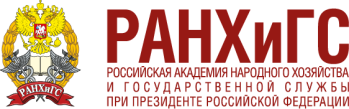 Сибирский институт управления
Практики:
Практика по получению первичных профессиональных умений и навыков
 Научно-исследовательская работа
 Практика по получению профессиональных умений и опыта профессиональной деятельности (в том числе технологическая практика, педагогическая практика)
 Преддипломная практика
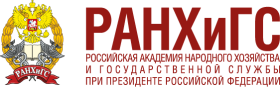 Сибирский институт управления
Выпускающая кафедра – Государственного и муниципального управления
Научная, образовательная, консультационная деятельность кафедры направлена на содействие реализации кадровой политики и оказание организационно-методической  поддержки, повышение качества кадровой деятельности государственной и муниципальной службы.
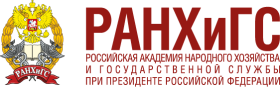 Сибирский институт управления
Связь преподавателей программы с органами государственной власти и местного самоуправления
Все преподаватели участвуют в реализации  программ дополнительного профессионального  образования (профессиональной переподготовки, повышении квалификации) государственных и муниципальных служащих; являются независимыми экспертами  в конкурсных и аттестационных комиссиях органов власти Новосибирской области и территориальных органов федеральных структур.
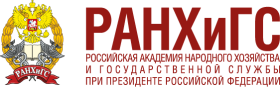 Сибирский институт управления
В процессе обучения применяются:
классические и дискуссионные лекции
 деловые игры и проектные работы
 тренинги и обучающие семинары
 моделирование управленческих решений
 практикоориентированные занятия
 проектирование
 групповые дискуссии
 кейс-задании
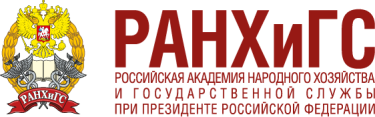 Сибирский институт управления
Контакты и схема проезда
Приемная комиссия:

630102, Россия, Новосибирск - 102, 
ул. Нижегородская, 6, к. 107

Сибирский институт управления – филиал РАНХиГС

http://www.sapanet.ru/abitur/
 + 7 (383) 218-09-09, 373-14-16, 373-12-43
E-mail: pr-com@siu.ranepa.ru
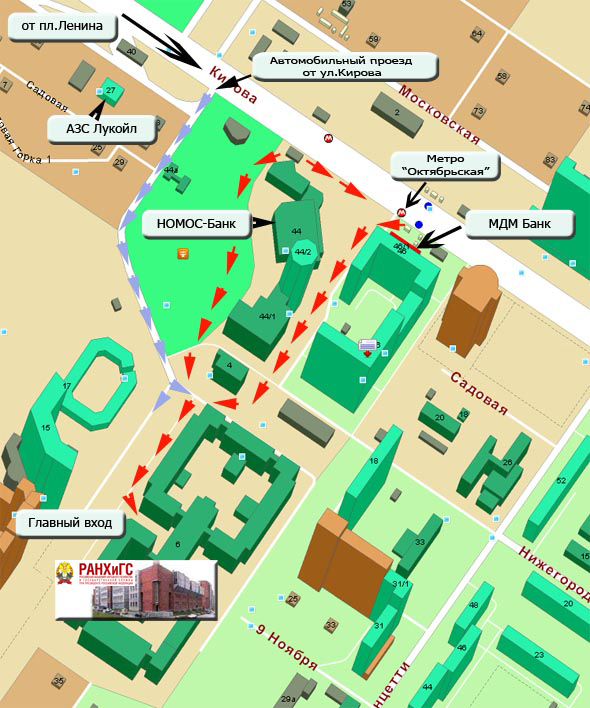 Проезд до станции метро «Октябрьская», выход со стороны Бин-Банка
siu.ranepa.ru
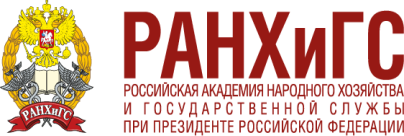 Сибирский институт управления
Мы ждем вас!
10